np4121 – Reflexe praxe 1
Úvodní setkání
1
np4121 - Jaro 2021/ O. Janák
základní informace
propojení s PP1
v běžné situaci teorie před praxí, výstupy po praxi
v současné situaci teorie i výstupy souběžně (rozvrh)
základní pojmy, metody a techniky reflexe/sebereflexe
seminář –> aktivizace, společná “režie”
2
np4121 - Jaro 2021/ O. Janák
časové rozržení
seminář 6x (1.3., 8.3., 15.3., 22.3., 29.3., 12.4.) 
8.3. –  teoretická východiska
15.3., 22.3. – práce s metodami a technikami
29.3. – propojení s PP1
12.4. – výstupy z PP1…?
3
np4121 - Jaro 2021/ O. Janák
základní literatura
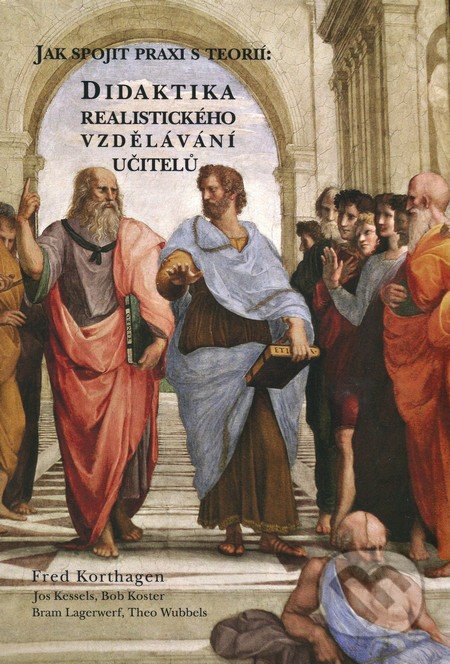 4
np4121 - Jaro 2021/ O. Janák
literatura pro fajnšmekry
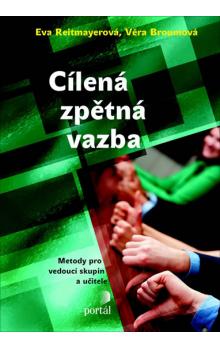 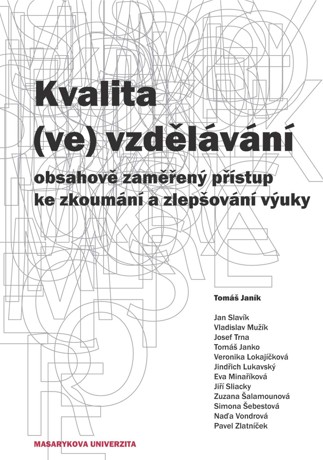 5
np4121 - Jaro 2021/ O. Janák
požadavky a ukončení
aktivní účast na seminářích (1 absence)
výstup v rámci semináře
reflektivní výstupy z praxe (deník praxe, dotazník)

nelze úspěšně absolvovat bez splněné PP1
6
np4121 - Jaro 2021/ O. Janák
informace k praxím
PP1 navazuje na ÚdPP
navržené alternativní způsoby řešení v ÚdPP možno uplatnit v PP1
postup – 	1) přihlášení na SŠ k PU
		2) konzultace, harmonogram PP1, info o práci PU, chodu    		školy, …
 		3) výzvy či synchronní výuka (dle režimu školy)
 		4) reflexe a sebereflexe
 		5) konzultace – tripartita (student-PU-oborový didaktik)
7
np4121 - Jaro 2021/ O. Janák
Q & A
8
np4121 - Jaro 2021/ O. Janák